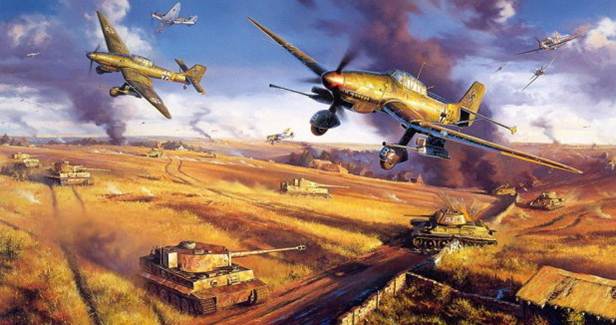 Великая Отечественная Война                 в работах советских и российских художников
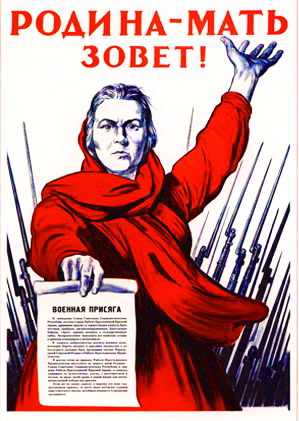 «Родина-мать зовёт!» — знаменитый плакат времён   Великой Отечественной войны, созданный художником                         Ираклием Тоидзе в конце июня 1941
Плакаты советских художников времён ВОВ
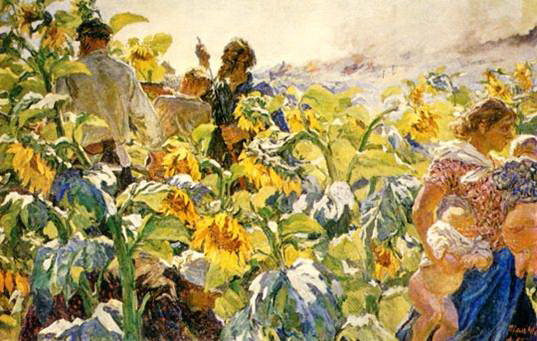 А. Пластов. «Немцы идут. Июль 1941 года.» 1941
Присекин Н.С.    "Лихолетье".
Г. Коржев «Проводы» 1967
А. Мыльников «Прощание» 1975
С. Герасимов «Мать партизана» 1943
А. Жабский  "Хлеб" 1985 г.
А. Дейнека  «Оборона Севастополя»  1942
В. Пузырьков "Черноморцы" 1947 г.
П. Кривоногов «Защитники Брестской крепости» 1951 г.
Н.  Присекин   «Курская дуга. После боя»
К. Васильев  «Над Берлином»
Этот день Победы порохом пропах.Это праздник с сединою на висках.Это радость со слезами на глазах.День Победы,                                                        День Победы,                                                    День Победы!!!
П. Кривоногов  «Победа»
С. Присекин «Парад Победы»
А. Китаев «Возвращение с Победой»
Ресурсы
http://yablor.ru/blogs/velikaya-voyna-glazami-sovetskih-hudojnikov/959325
http://socrealizm.com.ua/index.php?route=product/category&path=26_84&page=2
http://www.socrealizm.com.ua/index.php?route=product/product&path=26_84&product_id=2480
Спасибо за внимание !
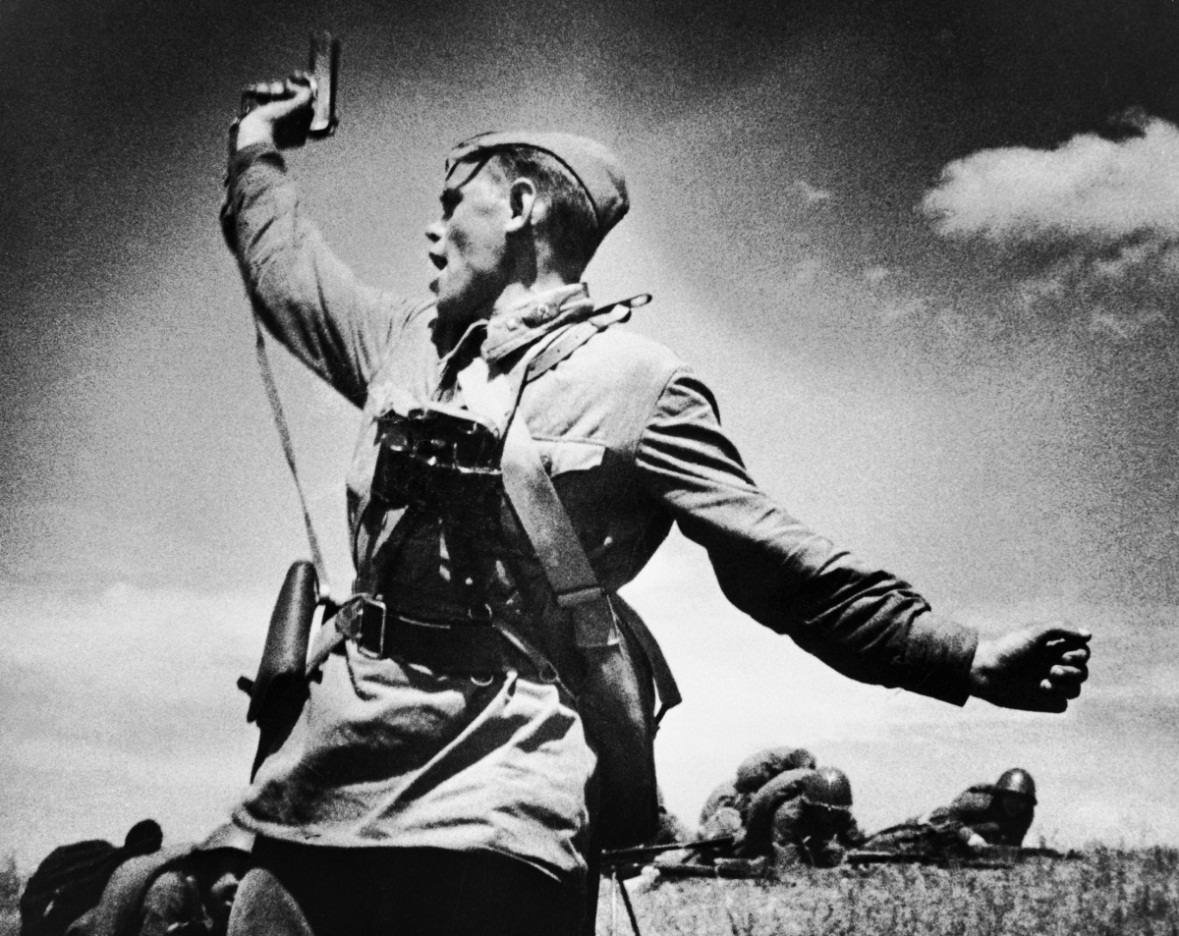 Презентацию подготовила 
 воспитатель Корнилова  Е.В.
МБ ДОУ « Датский сад «№30», г. Михайловск, 2020